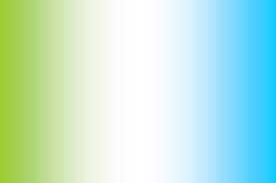 LAS OBRAS DE MISERICORDIA
Son acciones caritativas mediante las cuales ayudamos a nuestro prójimo en sus necesidades corporales y espirituales
 (cf Is 58, 6-7: Hb 13, 3).
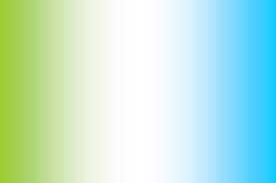 LAS OBRAS DE MISERICORDIA SON CATORCE 
Y SE DIVIDEN EN:
Siete Espirituales 
            y 
Siete Corporales.
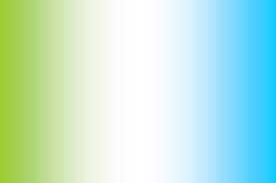 Espirituales
1. Enseñar al que no sabe.
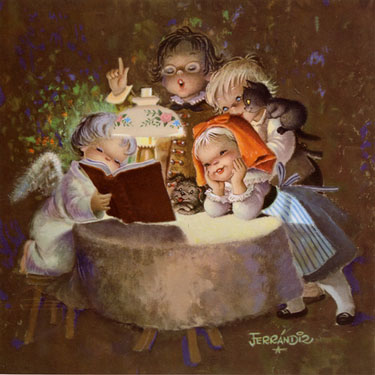 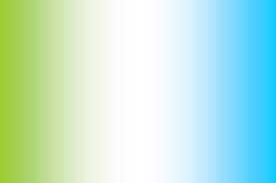 Espirituales
2. Dar buen consejo a quien lo necesita.
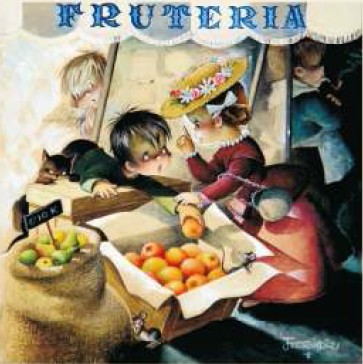 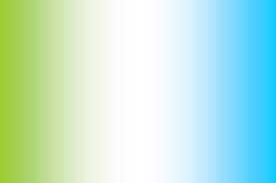 Espirituales
3. Corregir a quien se equivoca.
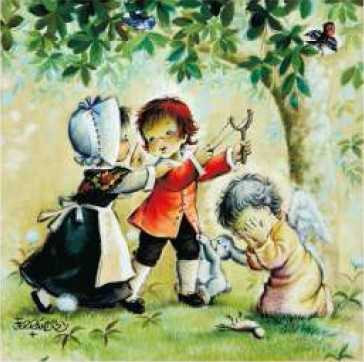 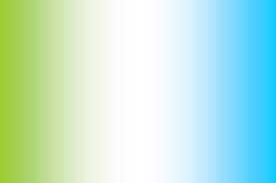 Espirituales
4. Perdonar al que nos ofende.
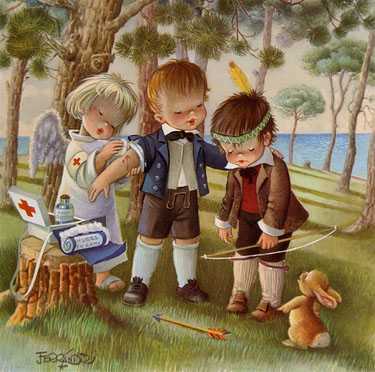 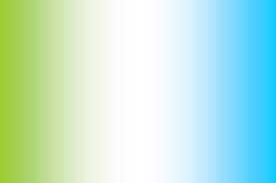 Espirituales
5. Consolar al triste
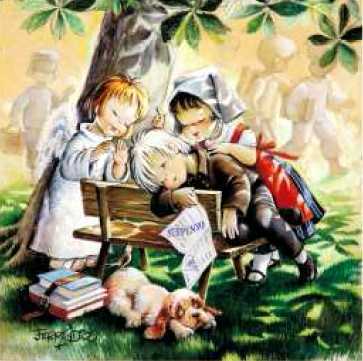 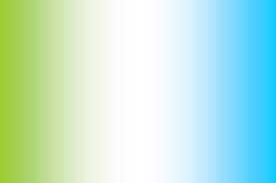 Espirituales
6.Sufrir con paciencia los defectos del prójimo
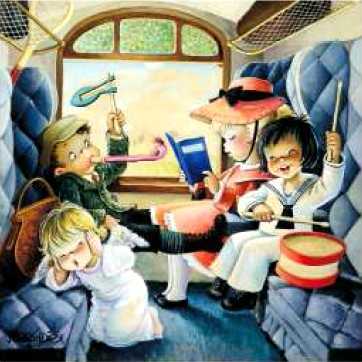 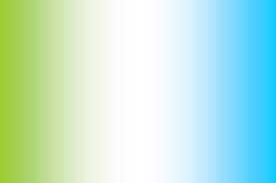 Espirituales
7. Rogar a Dios por los vivos y los muertos
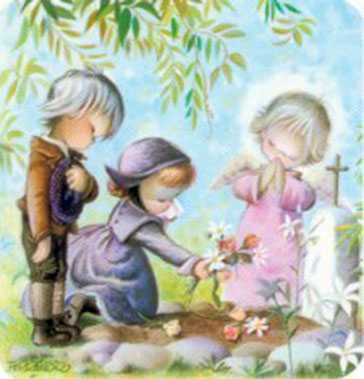 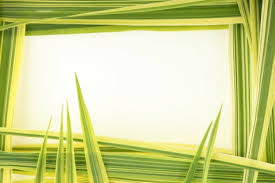 Corporales
1. Visitar a los enfermos
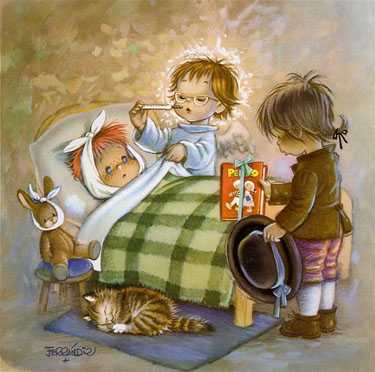 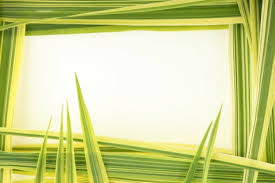 Corporales
2. Dar de comer al hambriento.
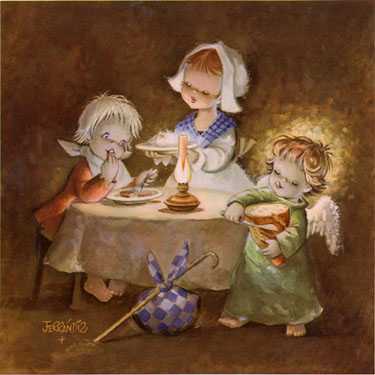 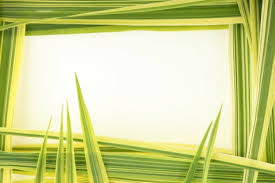 Corporales
3. Dar de beber al sediento.
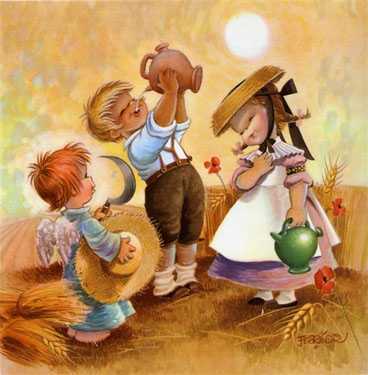 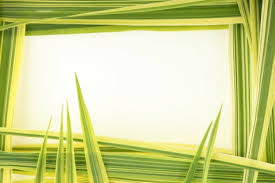 Corporales
4. Dar posada al peregrino.
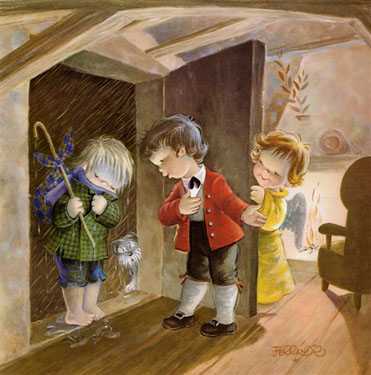 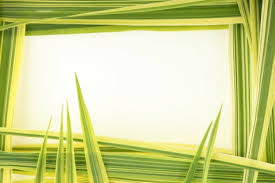 Corporales
5. Vestir al desnudo.
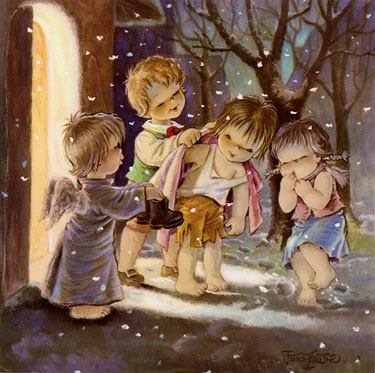 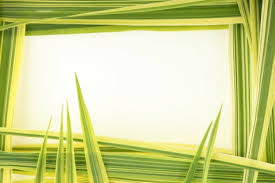 Corporales
6. Visitar a los encarcelados.
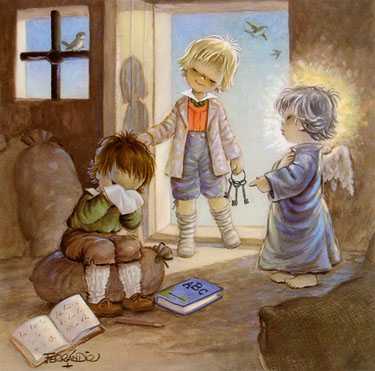 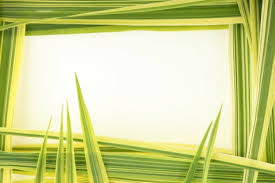 Corporales
7. Enterrar a los muertos..
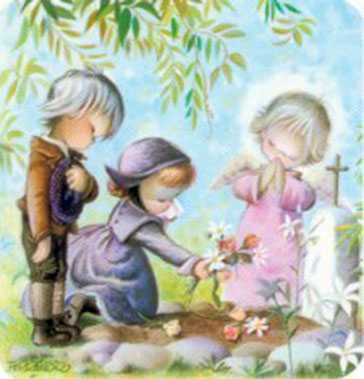